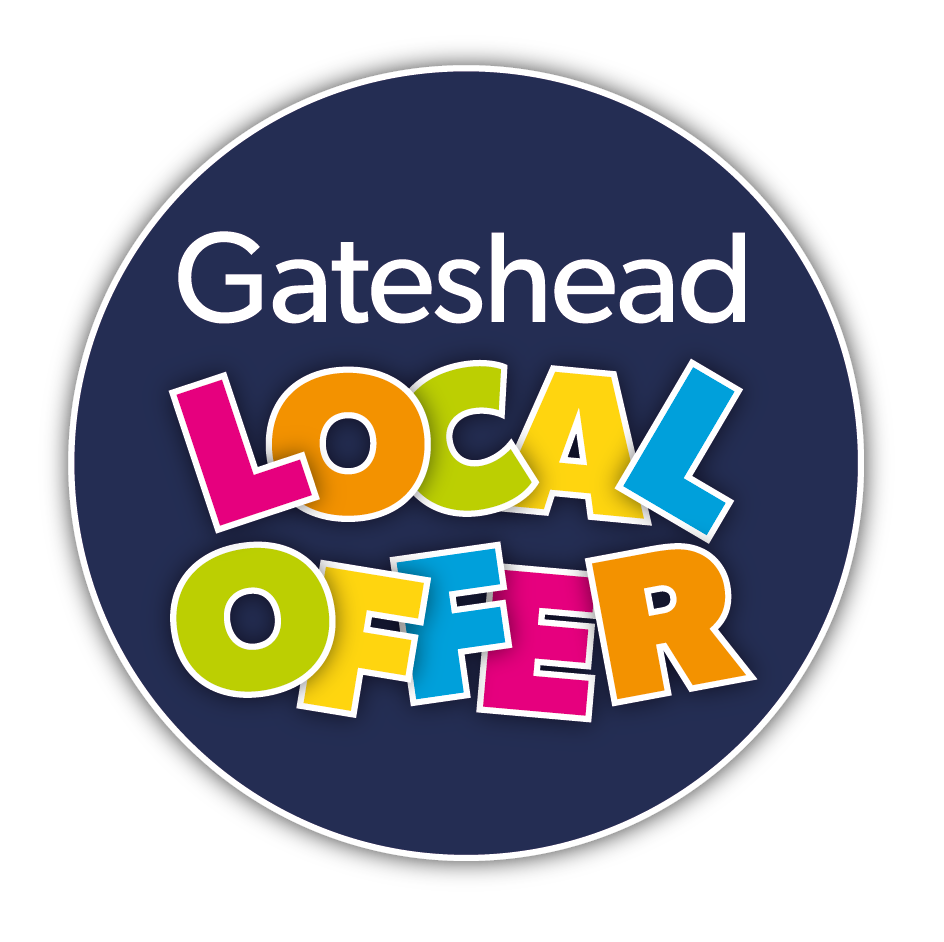 SENDCO Network Meeting – 
27 March 2023

Local Area SEND Inspection
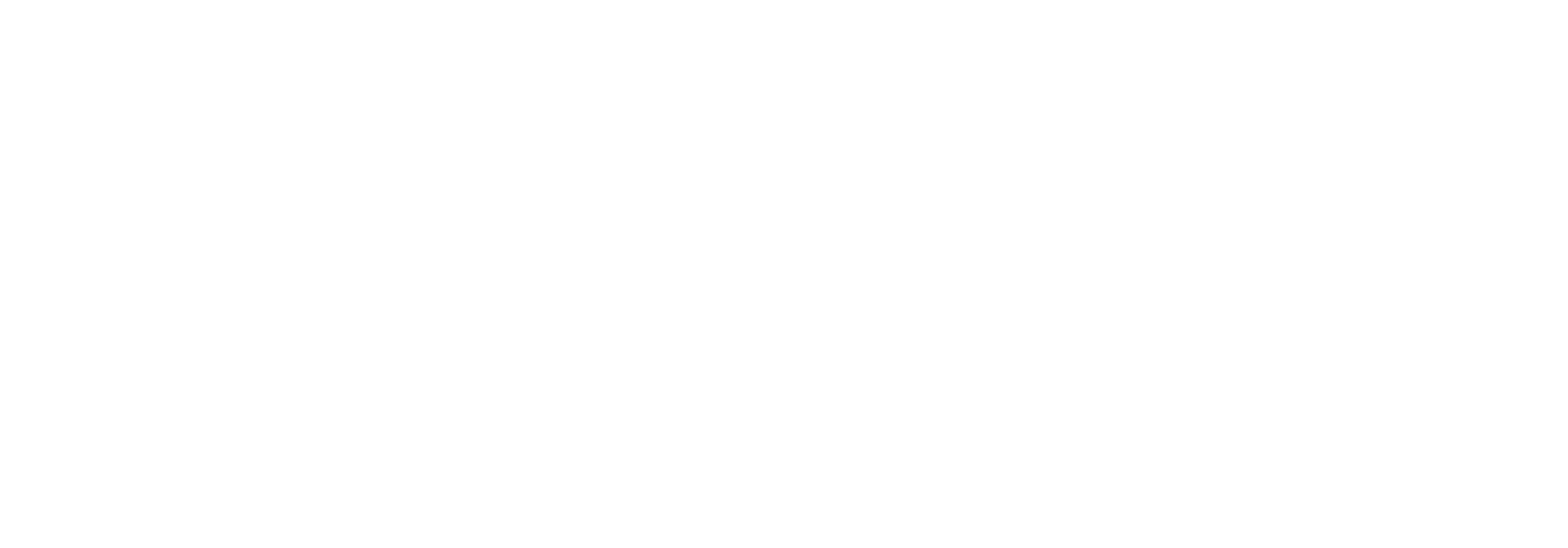 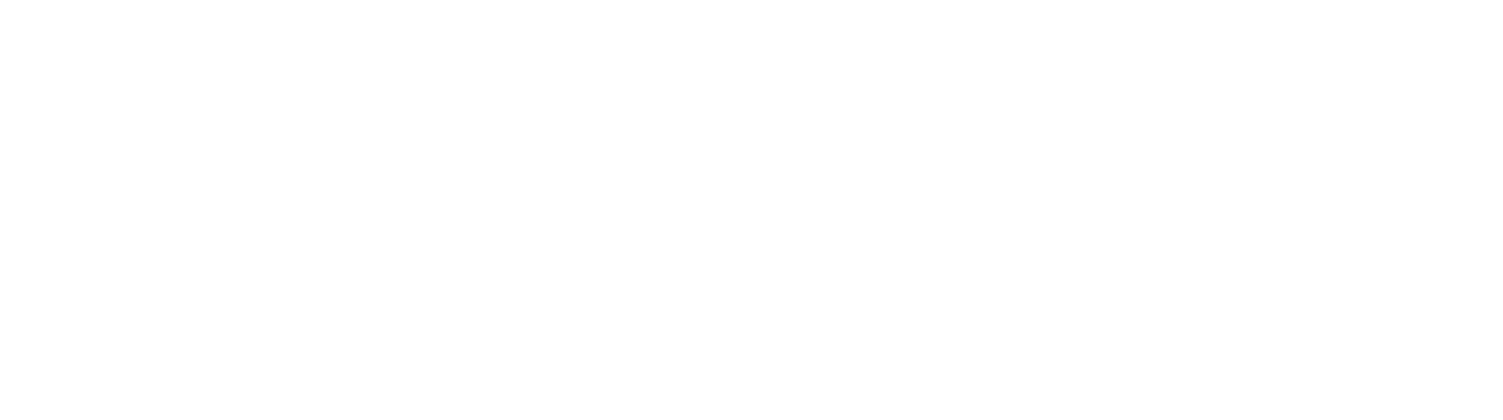 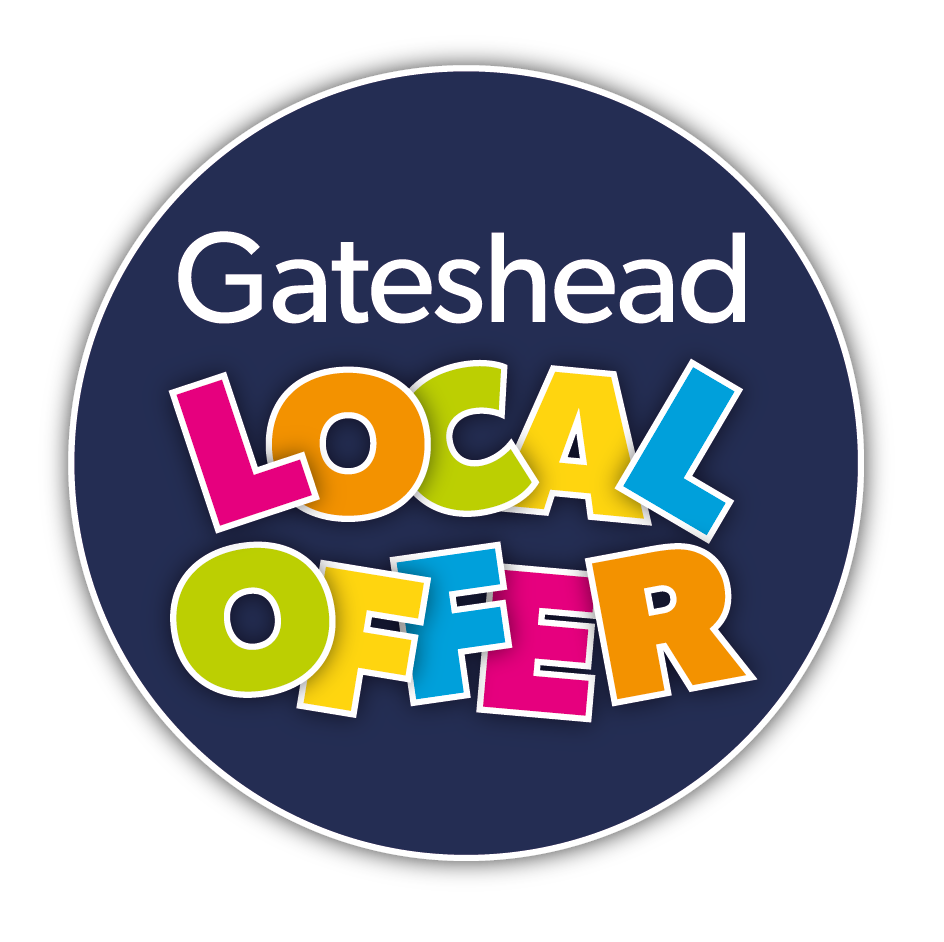 Background
Previous Framework - Implementation of the 2014 Reforms 
One-off inspection 

New Framework – Lived experience of children and young people.  Team will include a social care HMI.
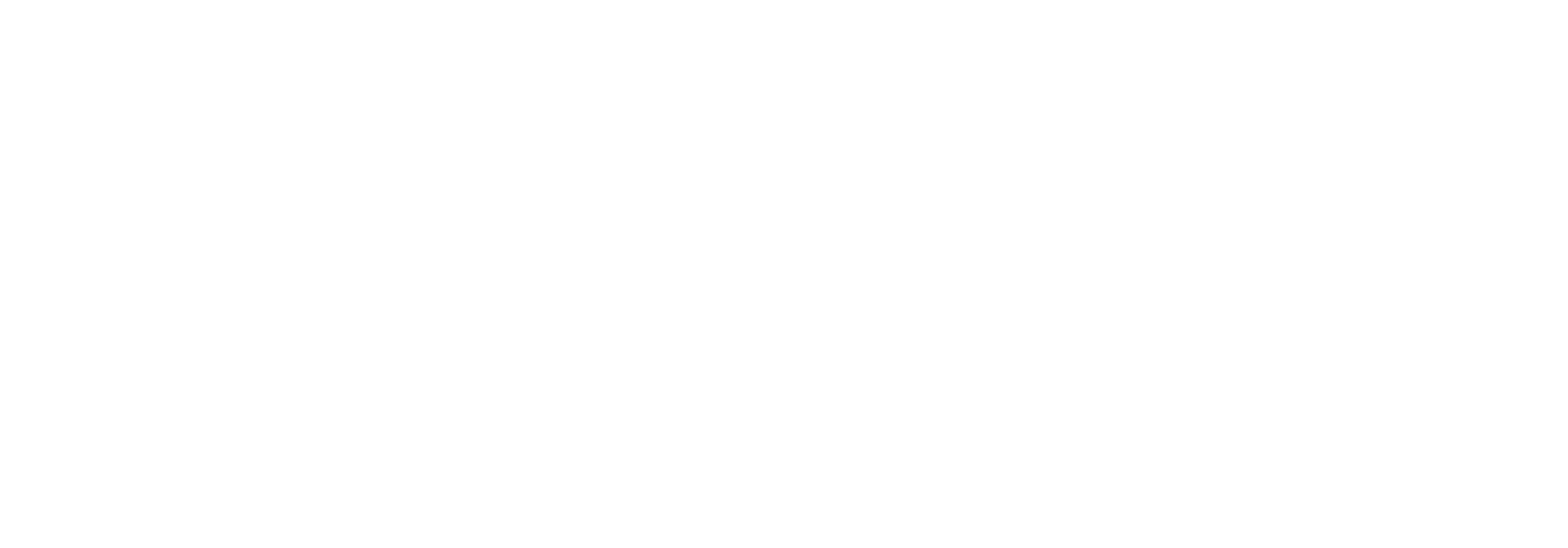 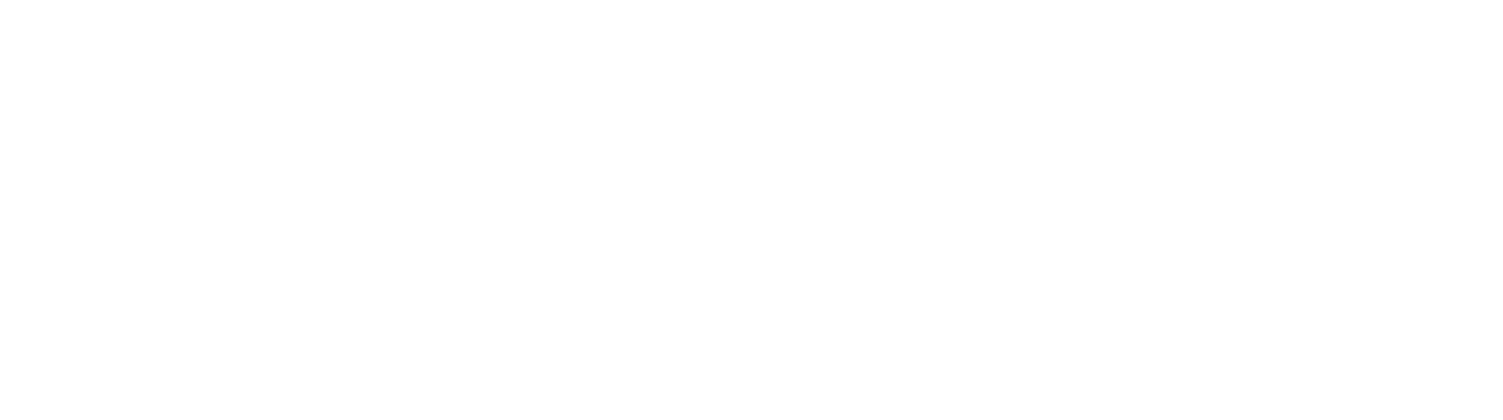 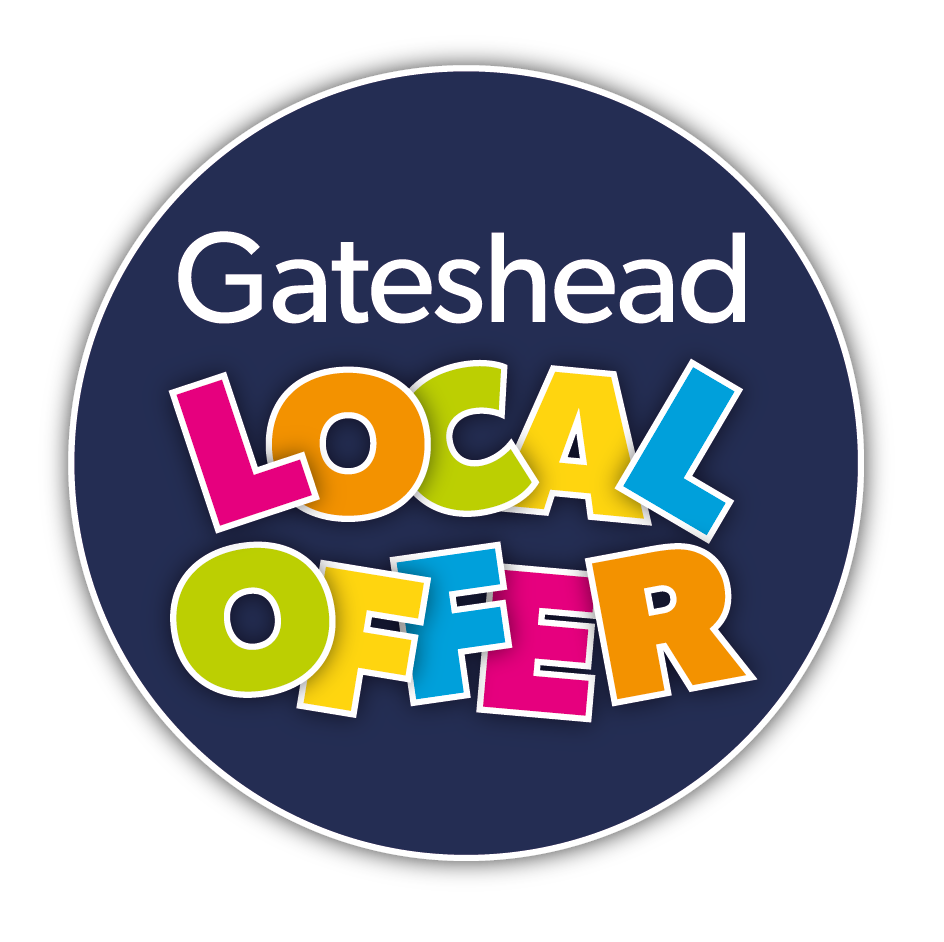 Process
Three week period of Inspection
Week 1
Monday call to the DCS / ICB
By end of Monday – surveys go live
All documentation to be provided by the end of Week One
By Tuesday, Inspectors will select 6 cases for Tracking
Multi-agency audit on the 6 cases
Parents approached for permission
Week 2 
Inspectors off-site but will meet remotely with 6 sets of parents on Thursday afternoon
Friday – 3 of the practitioners meetings held remotely
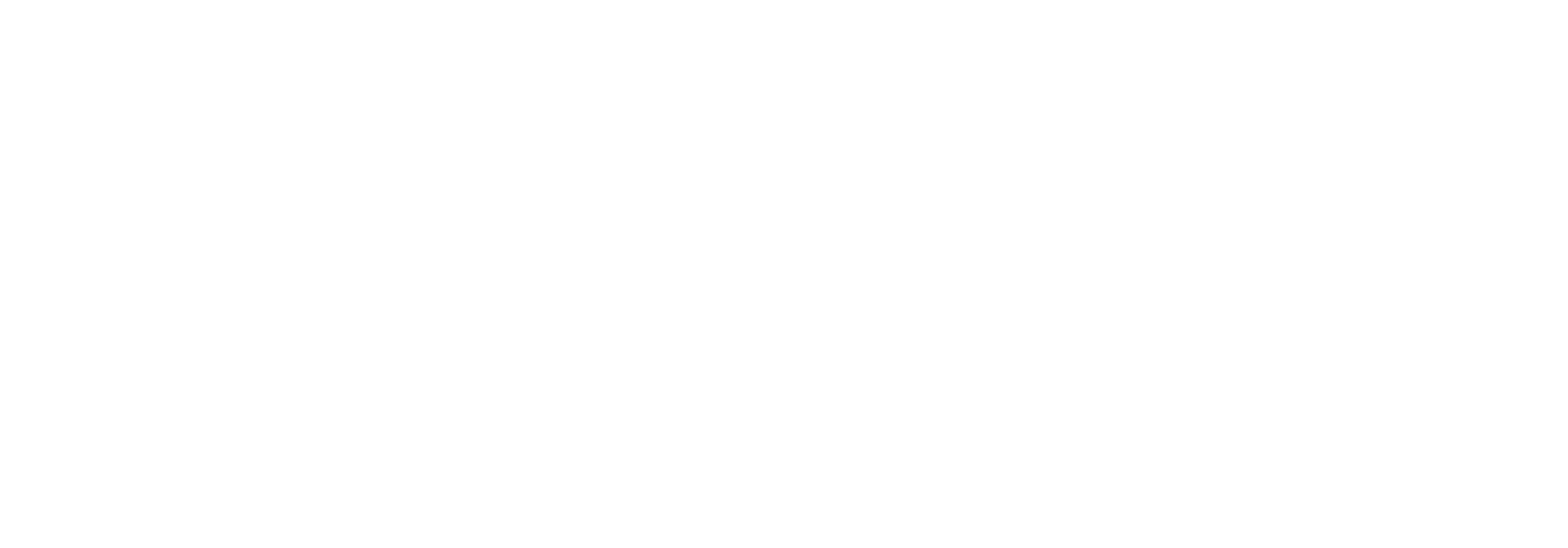 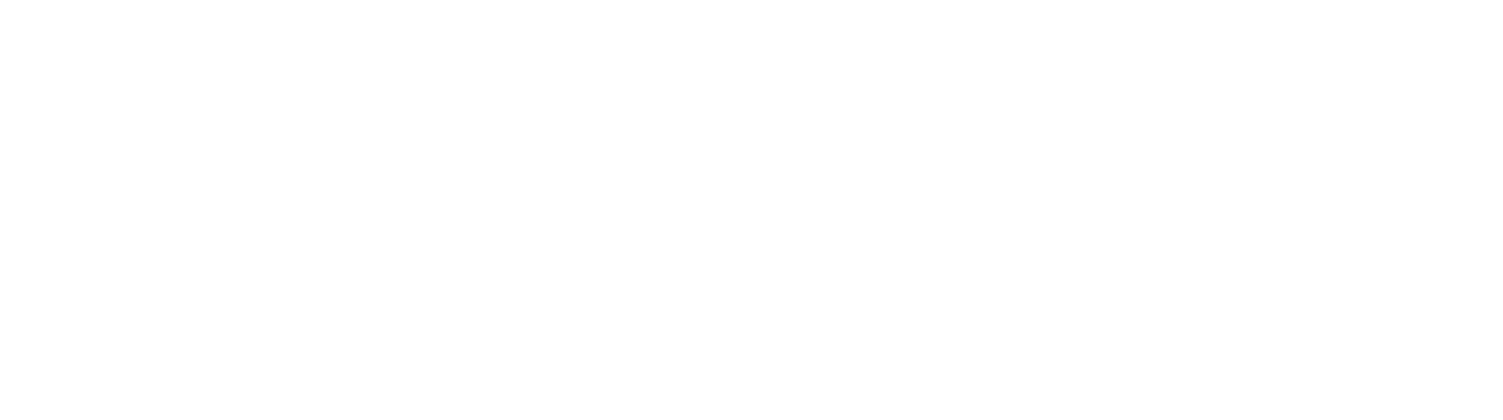 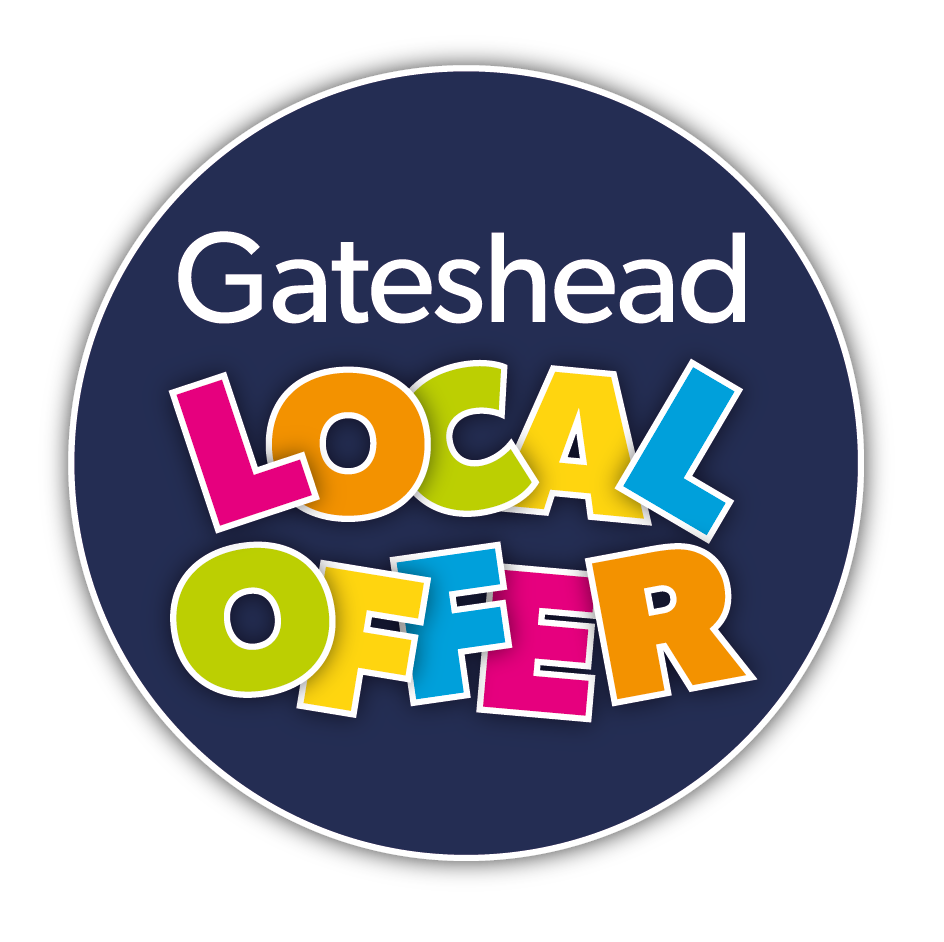 Process - Continued
Week 3
Monday – Thursday –various meetings with local area leaders 
Monday pm – 2 practitioner meetings
Tuesday am – final practitioner meeting
Tuesday pm – Thursday am Sampling Visits to
5 educational settings – inc a special school,  2 mainstream primary or secondary, an alternative provision, an FE provider
5 health providers eg SALT, Mental Health, GP
3 social care teams – likely to include Transitions, Early Help and Children with Disabilities
Friday pm – Feedback to local area
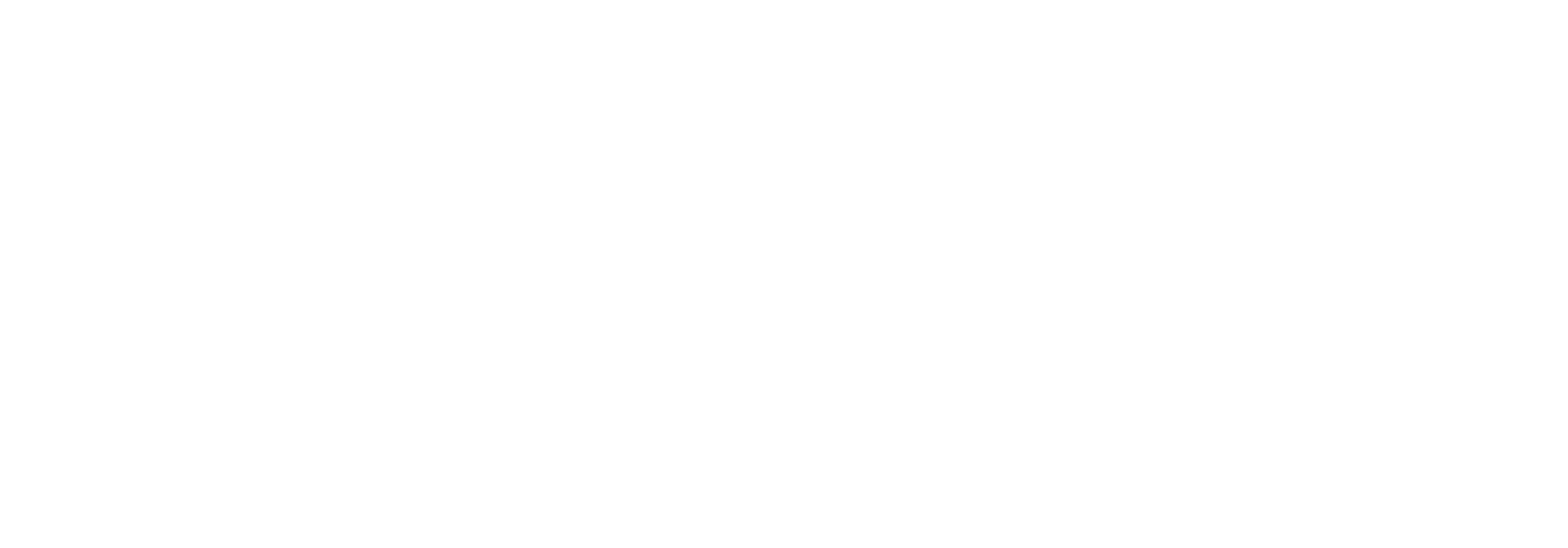 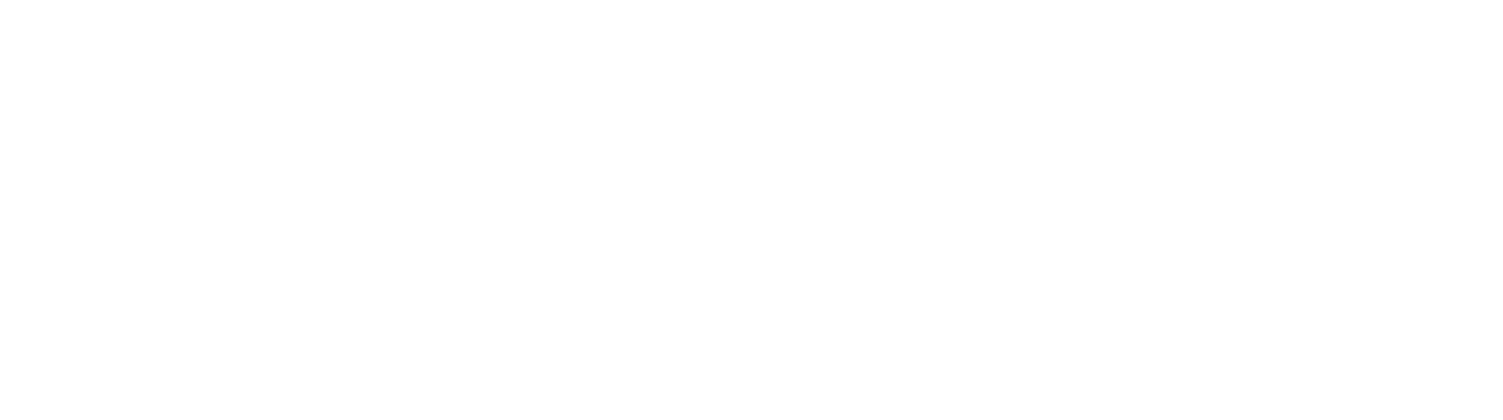 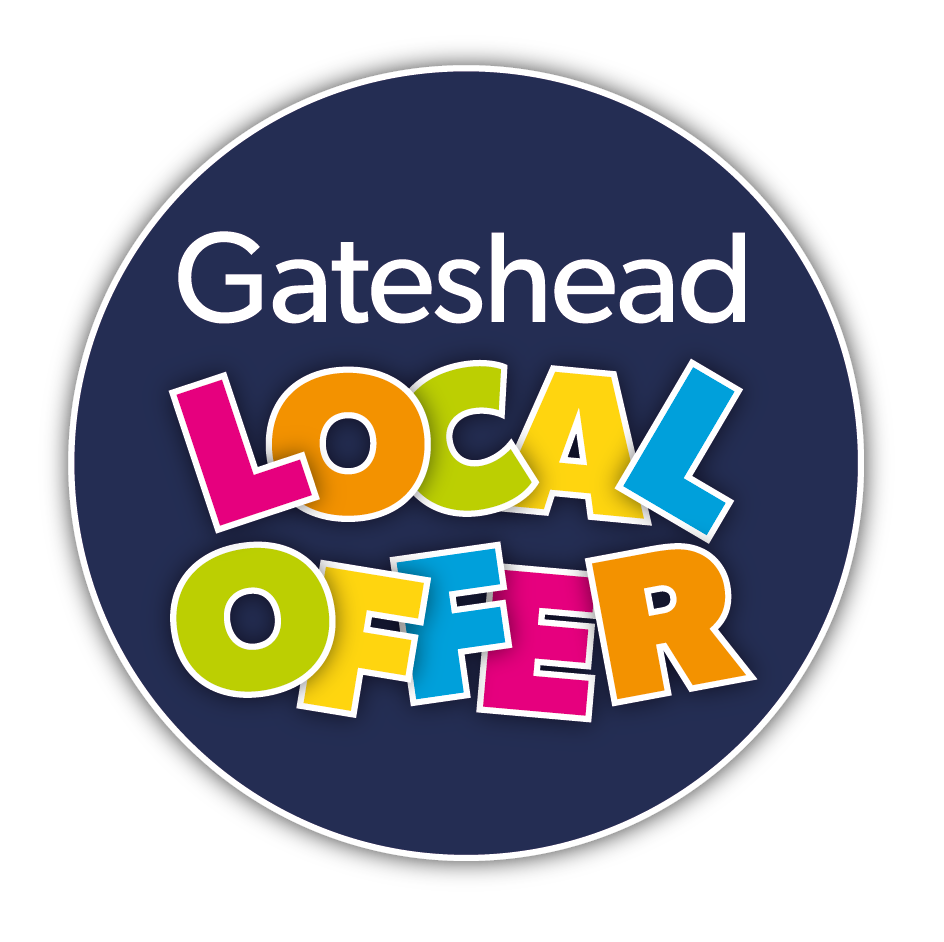 How can you help?
Surveys – Parents / Professionals / Children and Young People

Case Selection – 6 cases of which 2 will be at SEN Support

Involvement in professional discussion – we will aim to provide an opportunity for the professionals to meet beforehand for a briefing

Setting Visits – at least one mainstream primary or secondary school
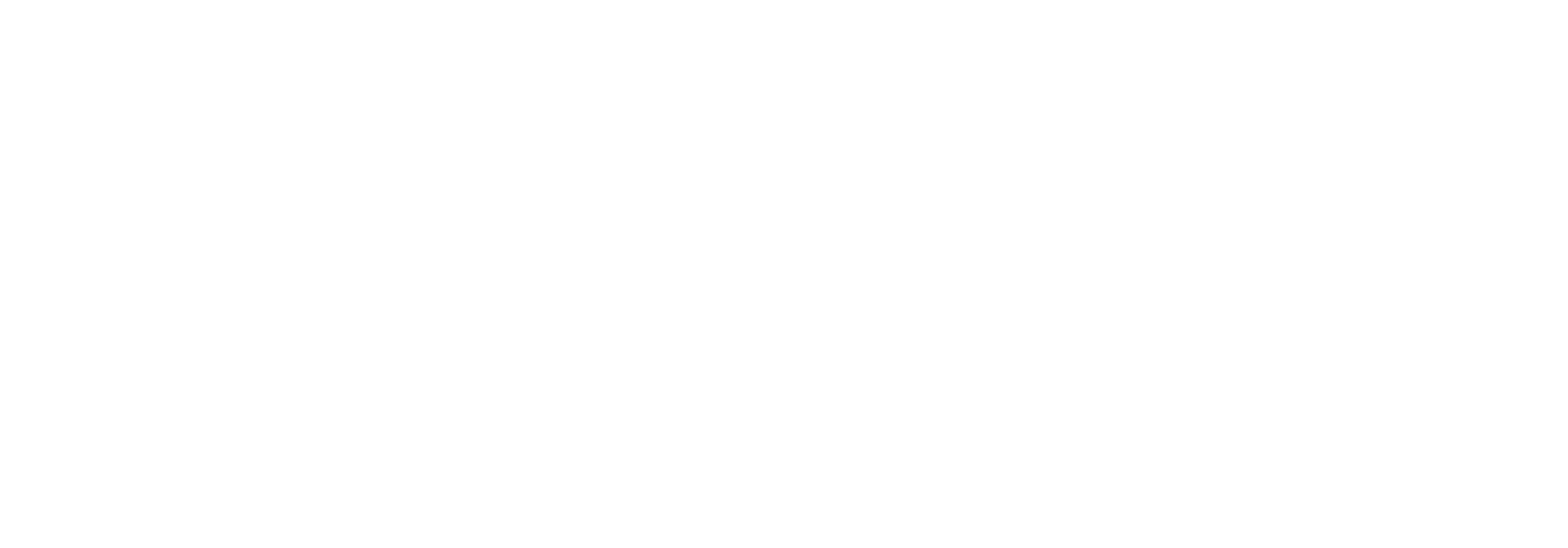 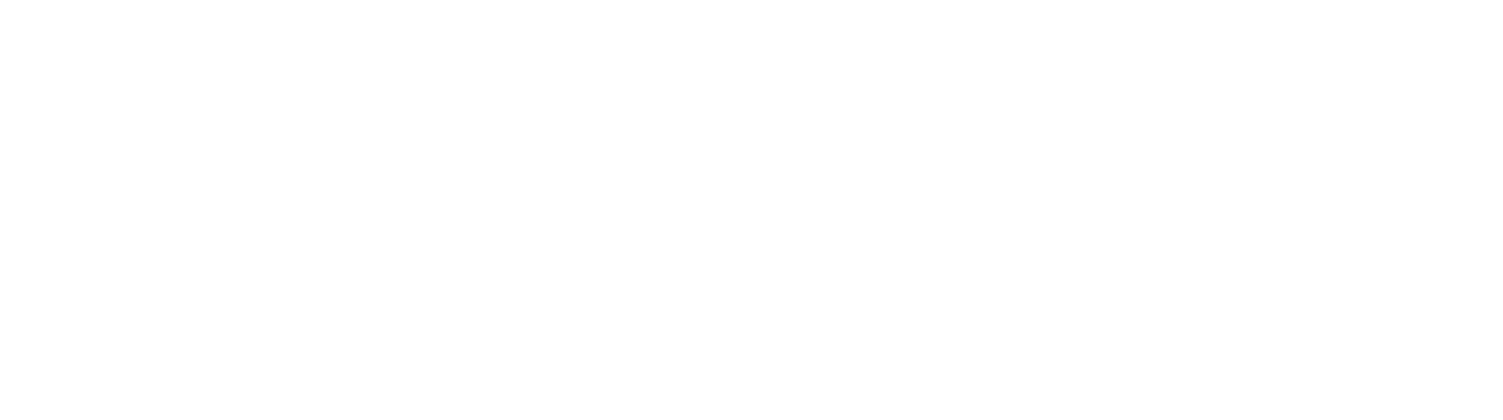 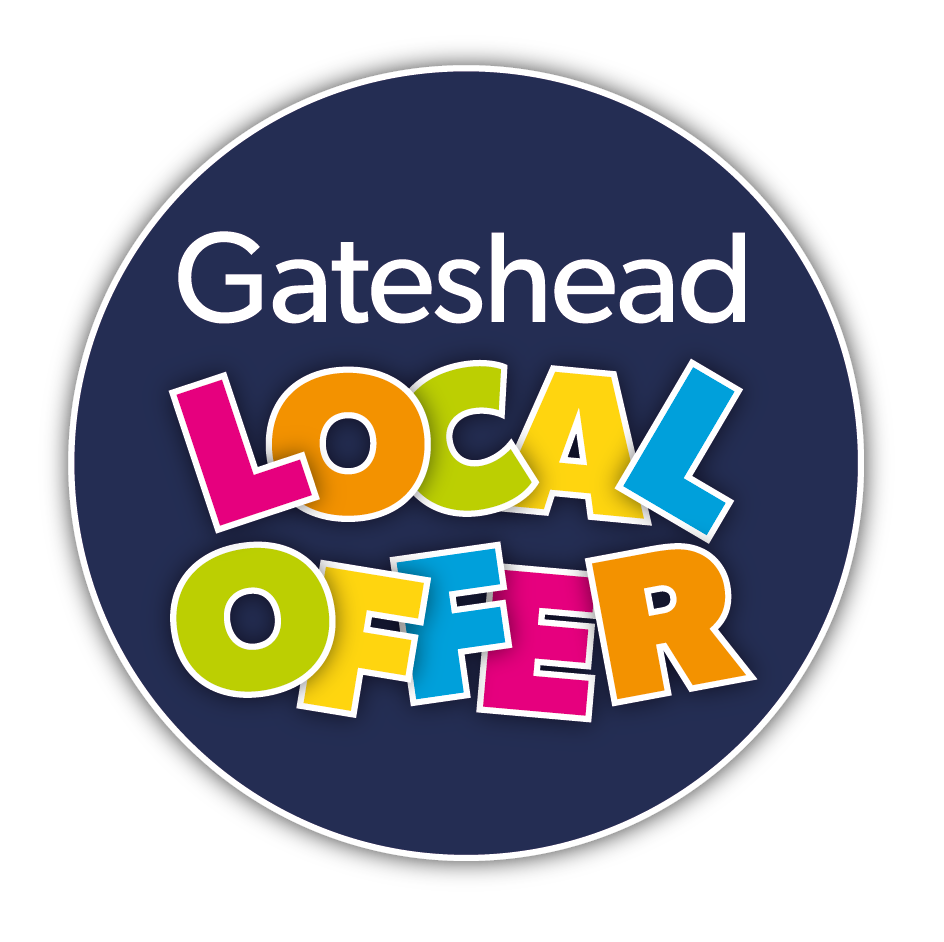 Outcomes?
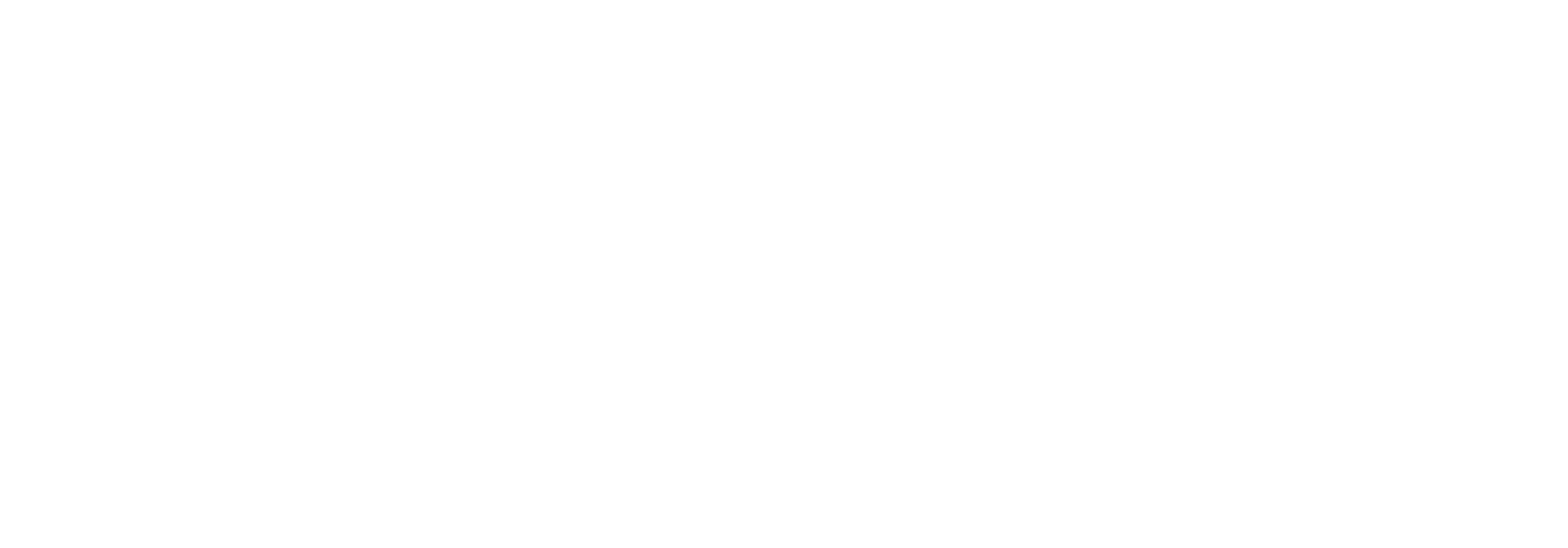 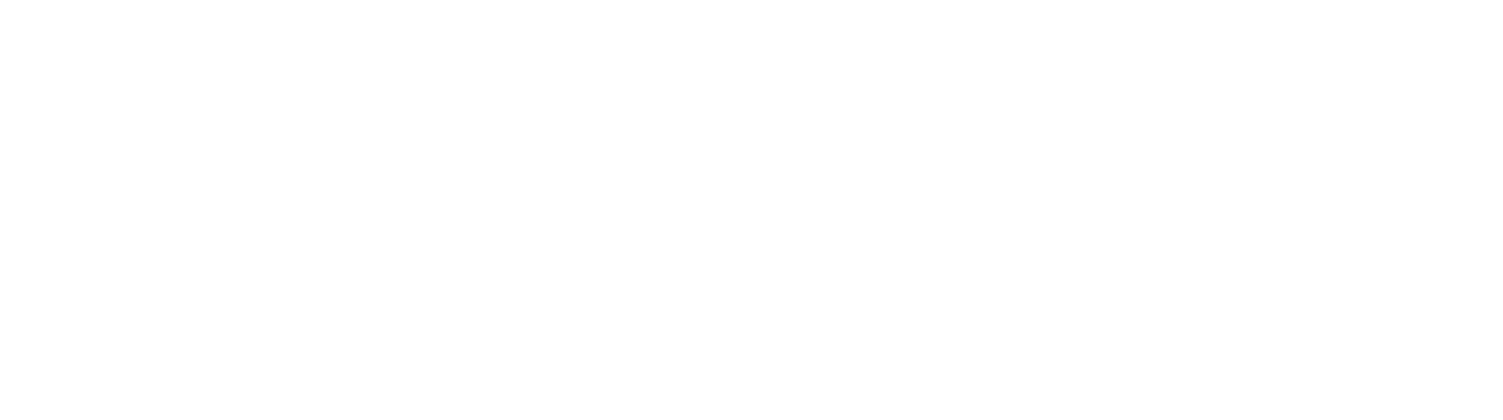 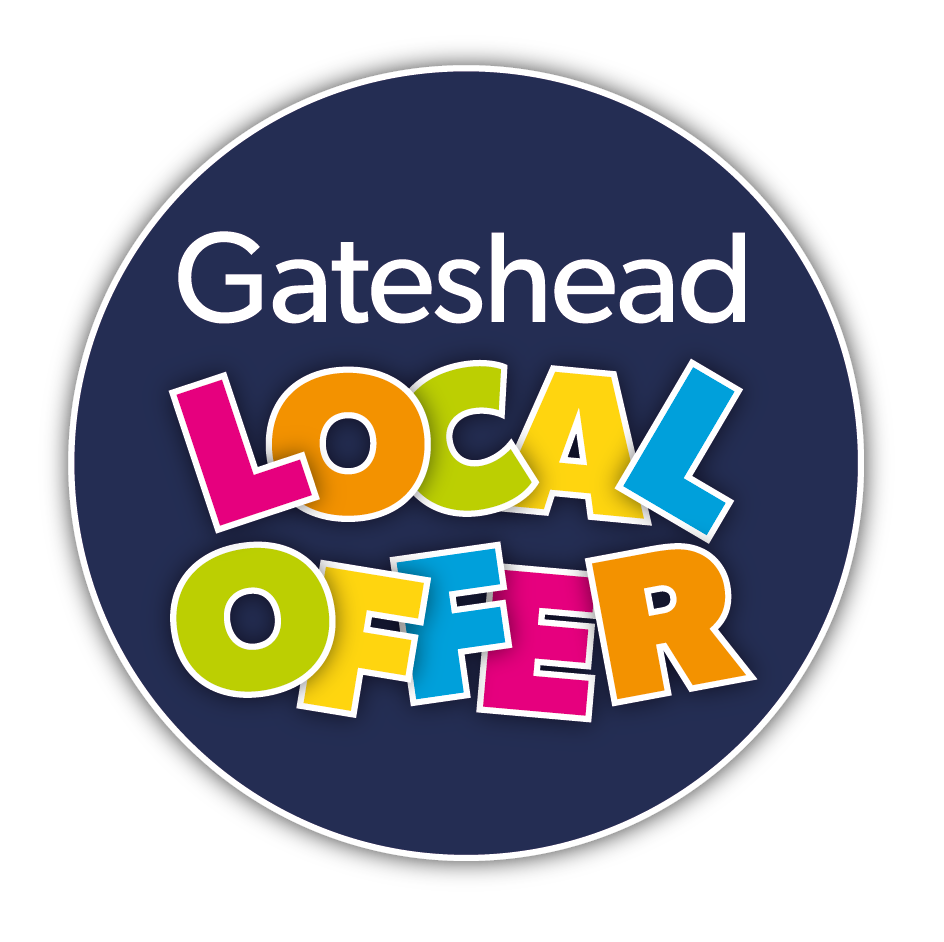 Any Questions??
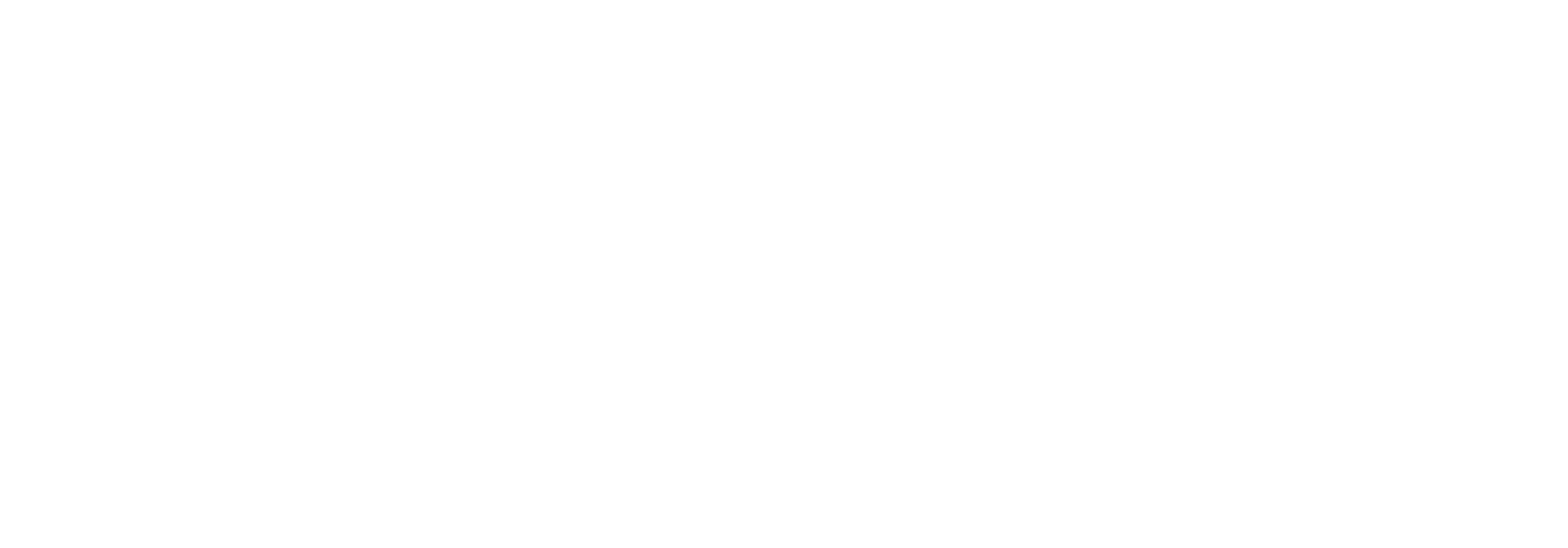 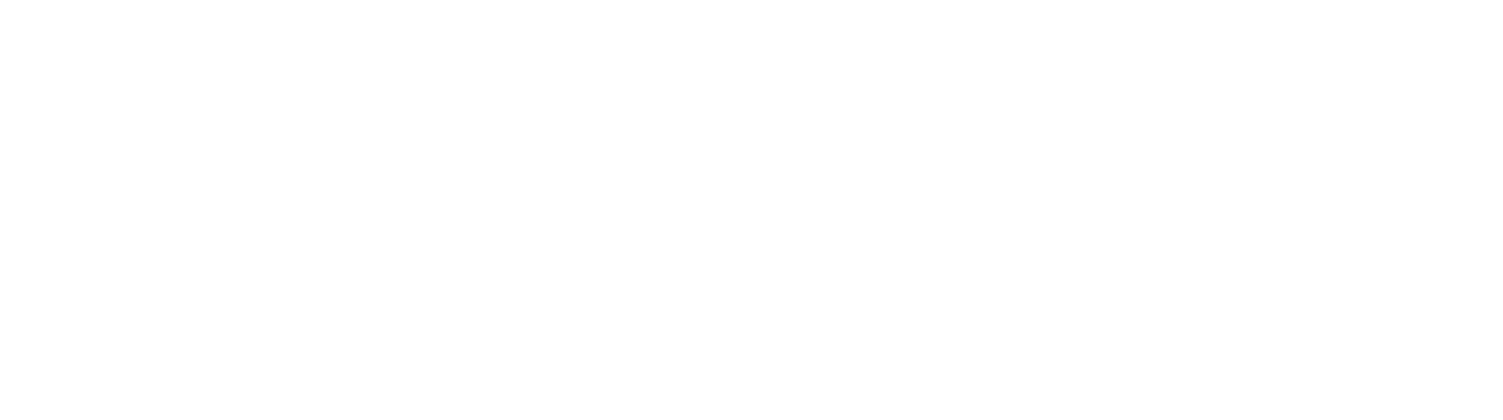